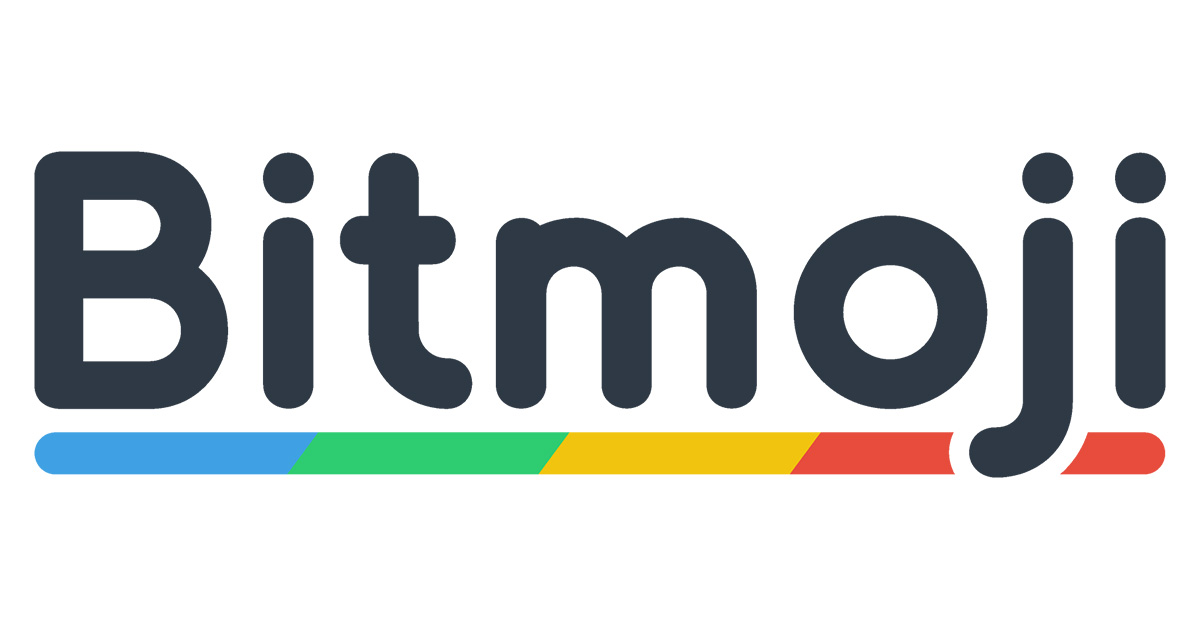 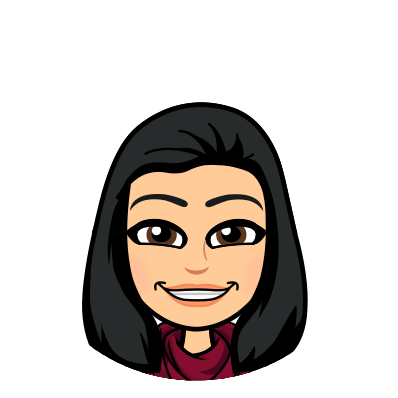 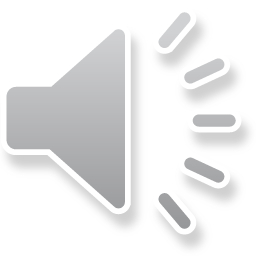 Multimedia Reflective Collage
EDU7133 – Technologies, Languages, and Education
“Teacher Becoming in CALL”
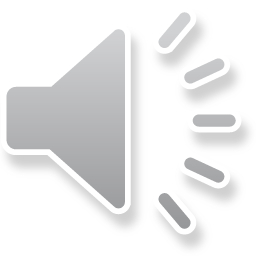 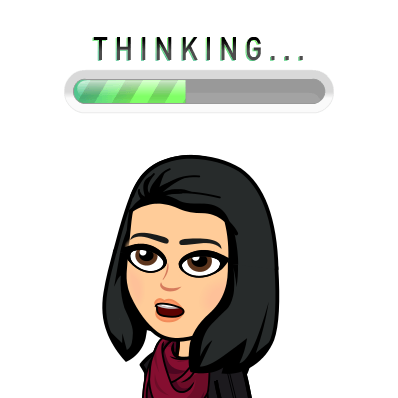 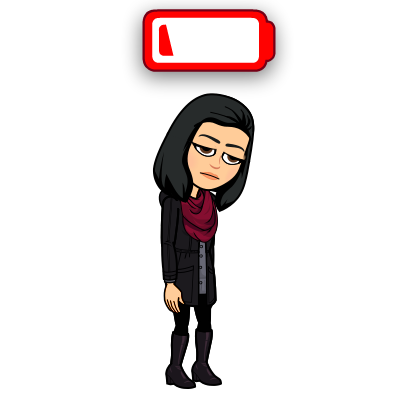 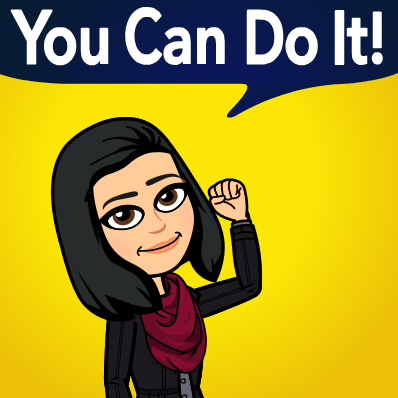 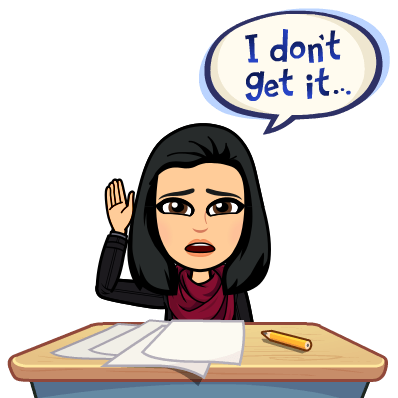 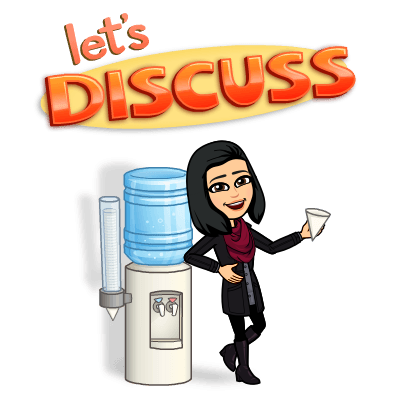 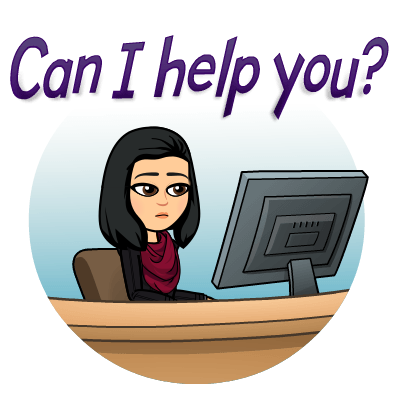 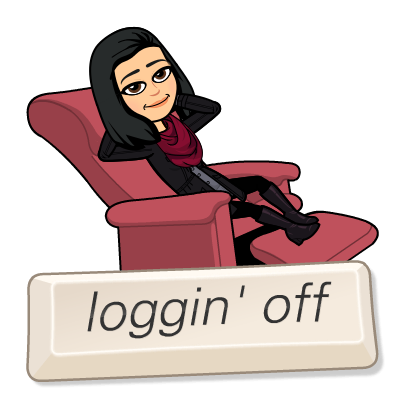 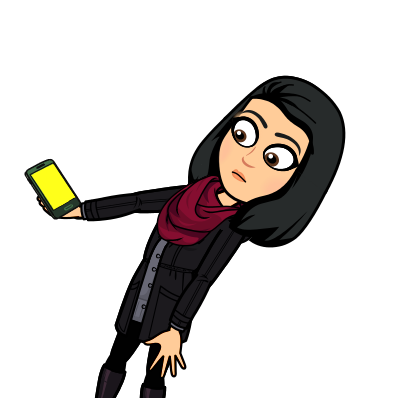 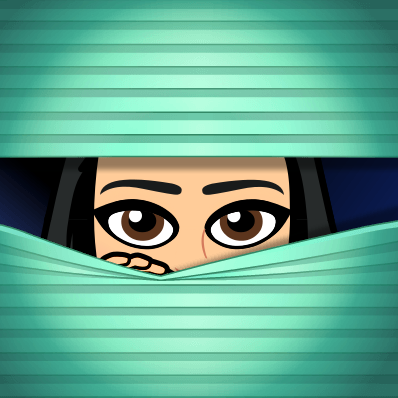 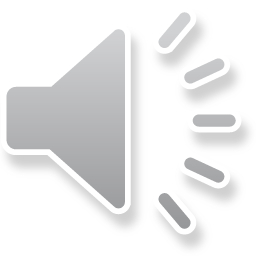 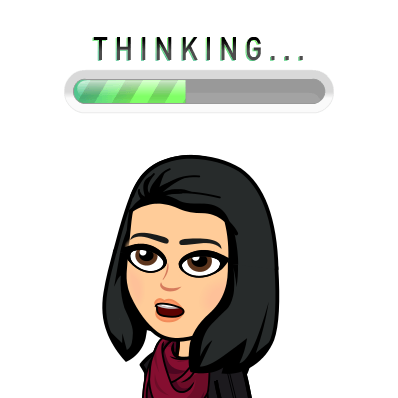 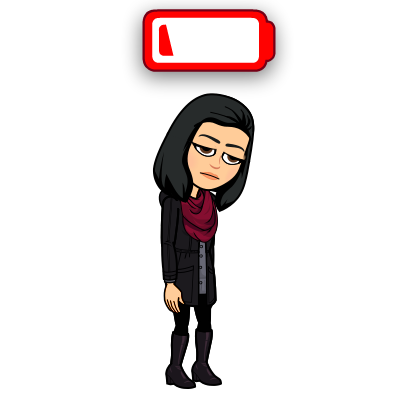 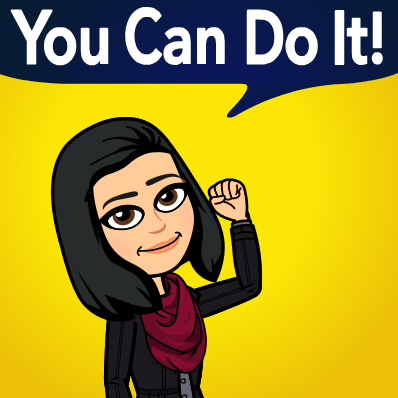 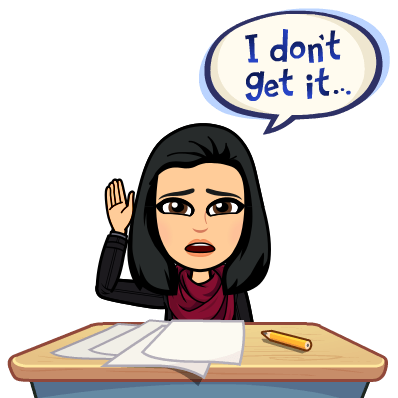 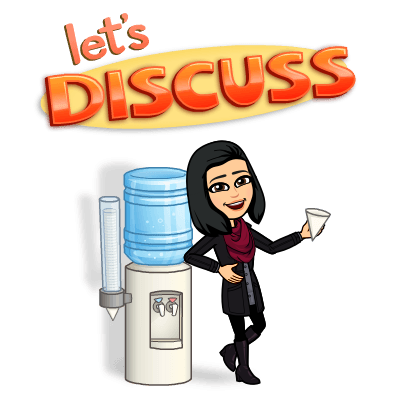 Material Elements
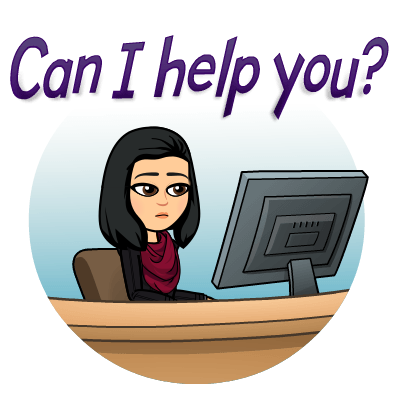 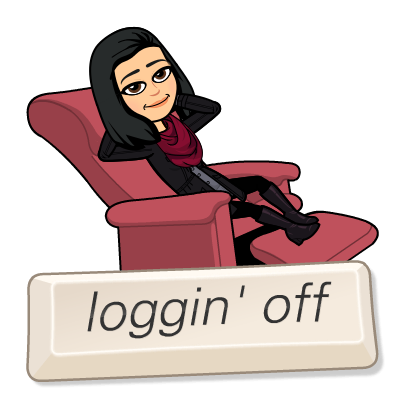 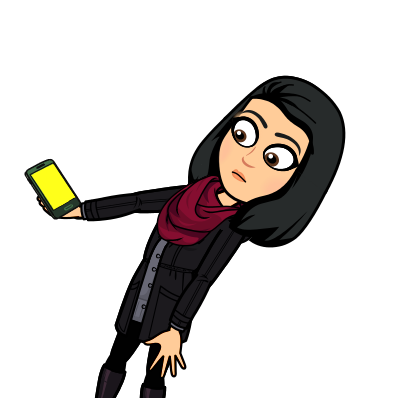 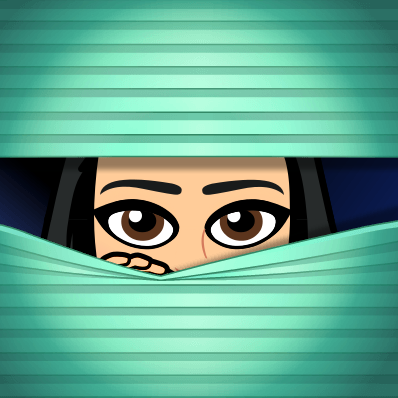 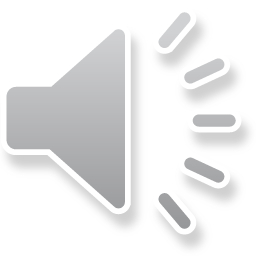 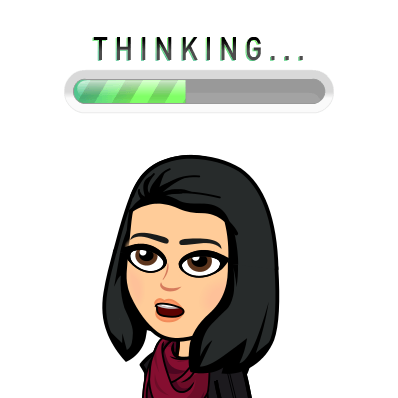 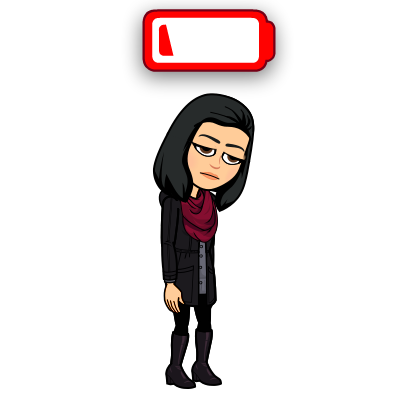 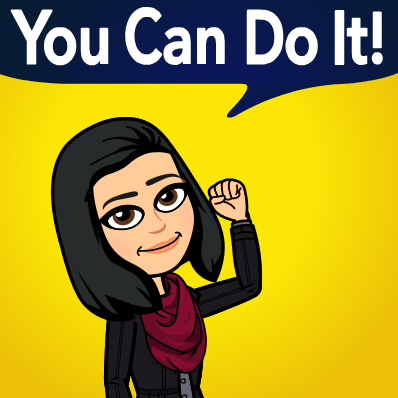 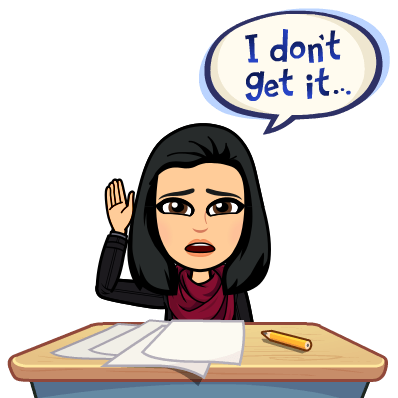 Human Elements
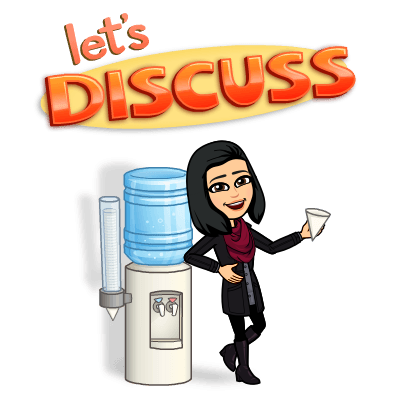 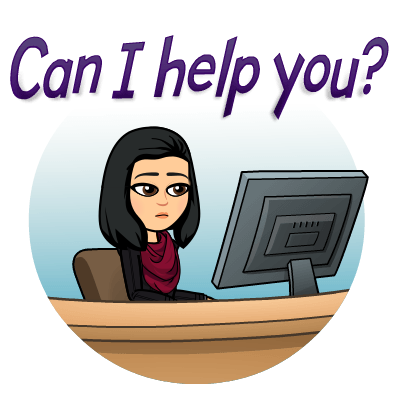 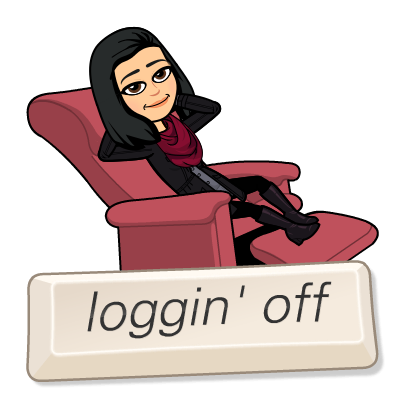 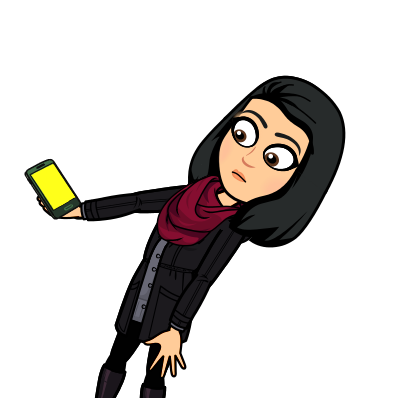 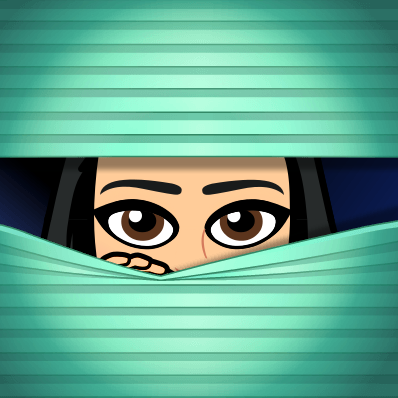 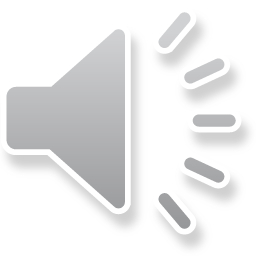 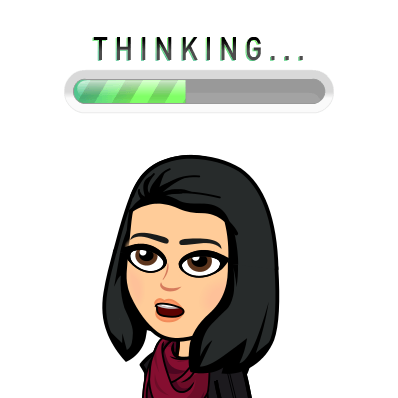 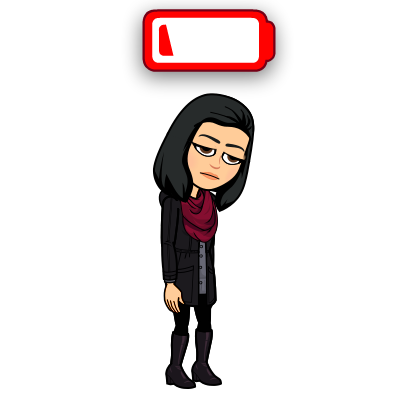 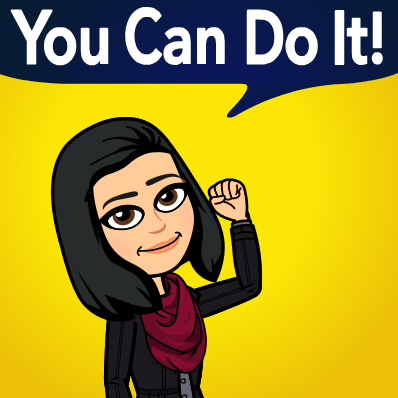 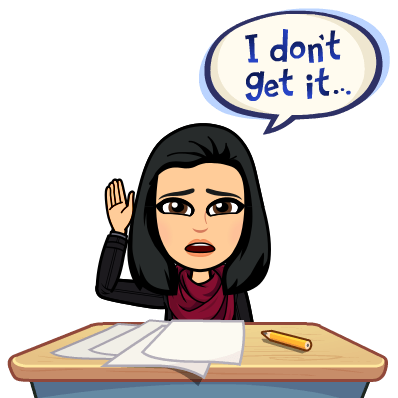 Social Elements
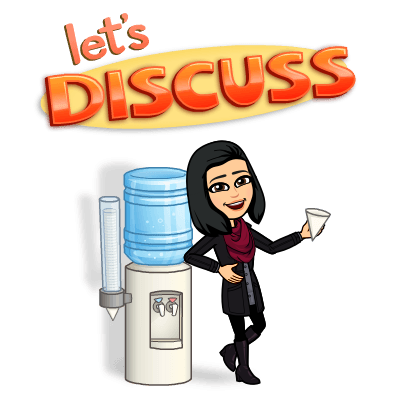 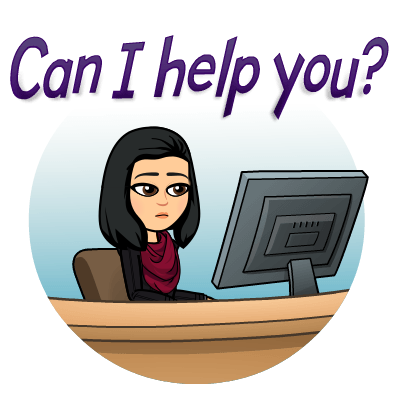 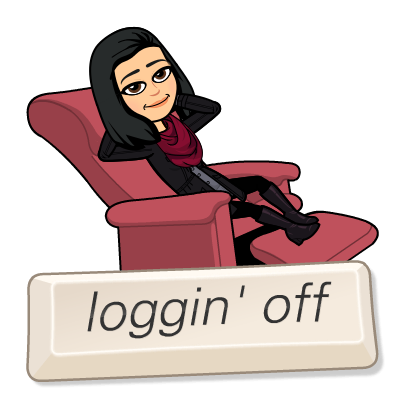 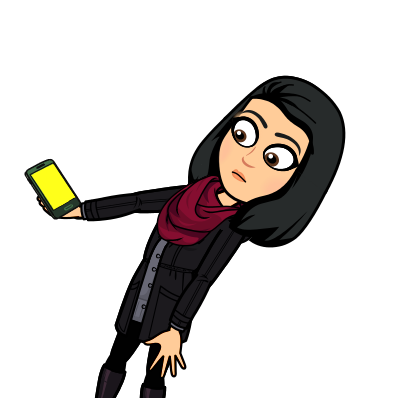 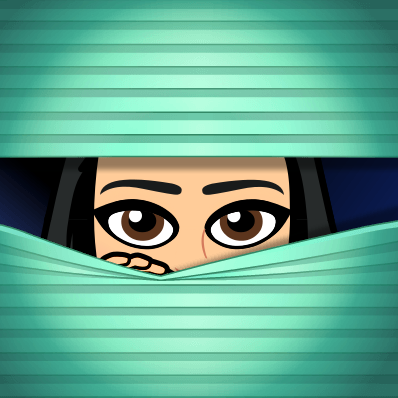 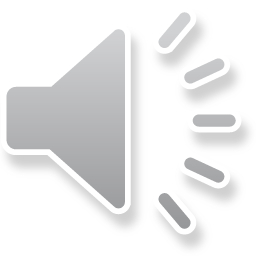 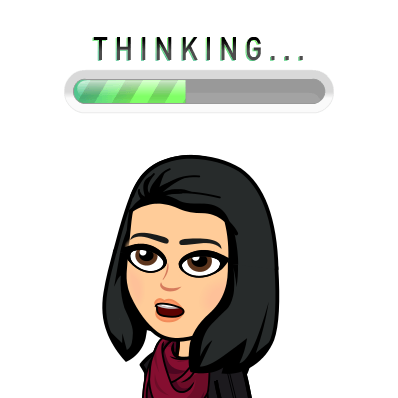 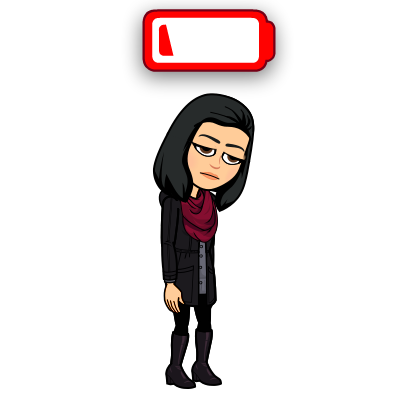 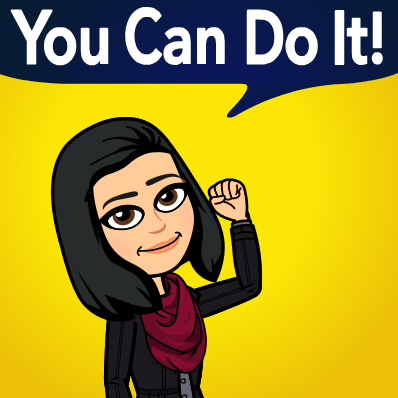 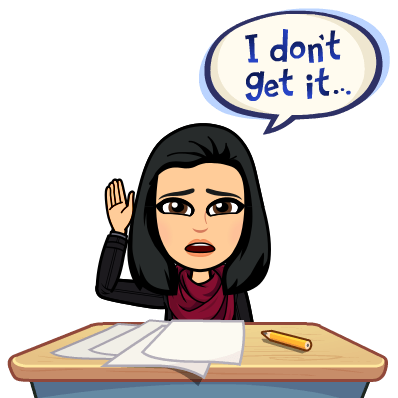 Linguistic Elements
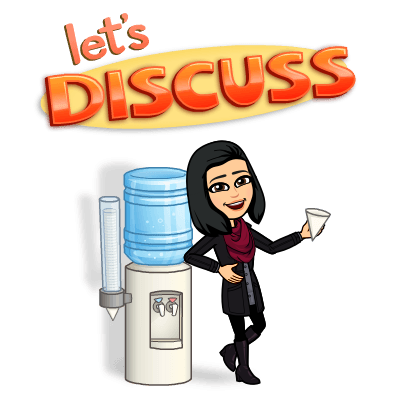 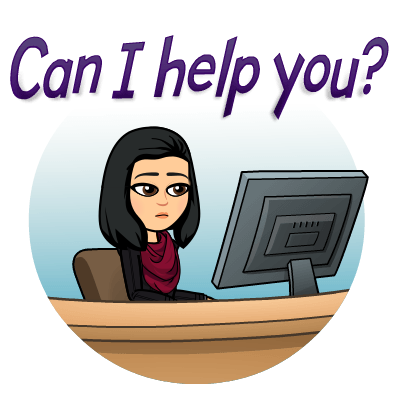 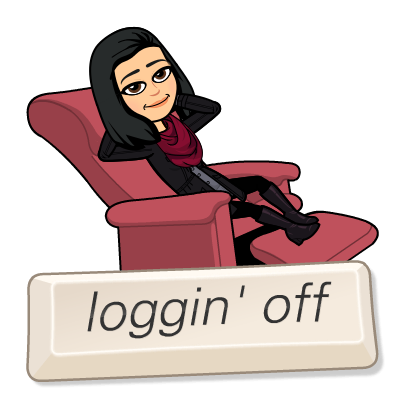 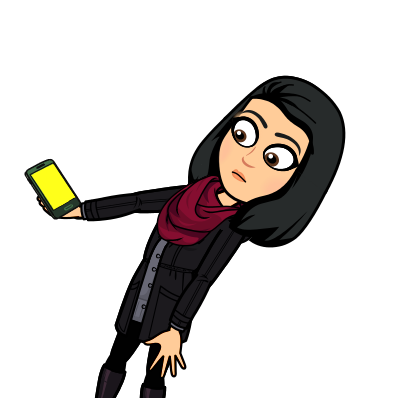 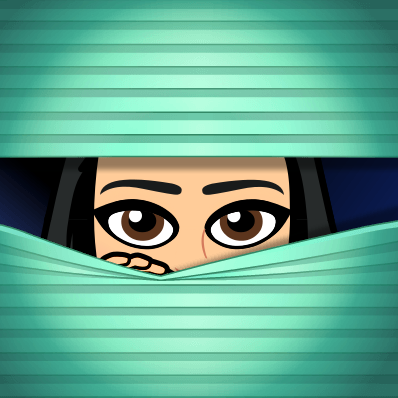 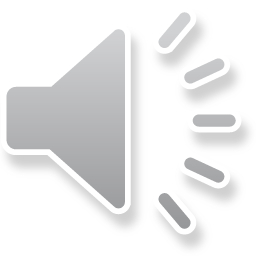 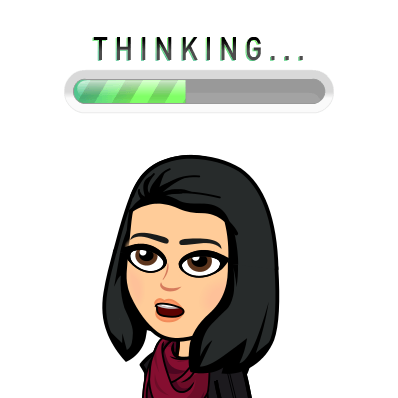 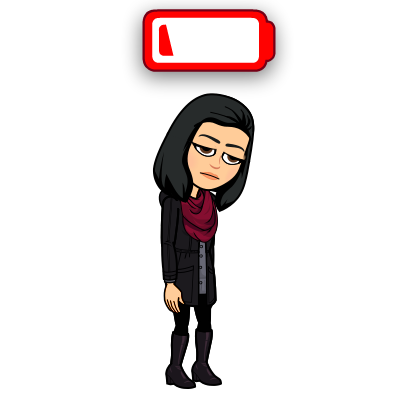 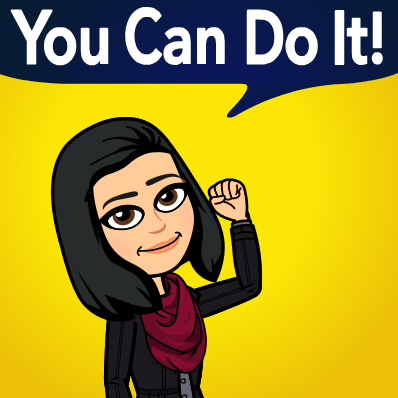 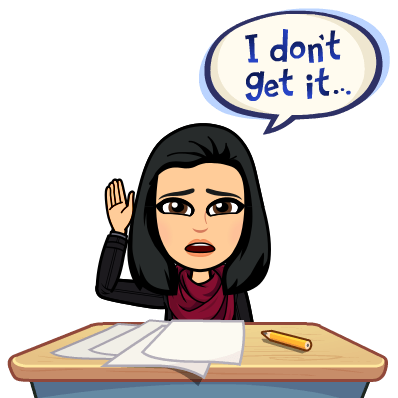 Technological
 Elements
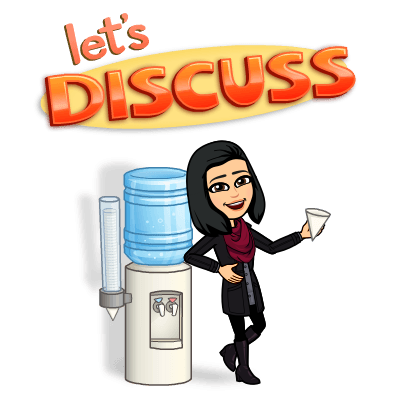 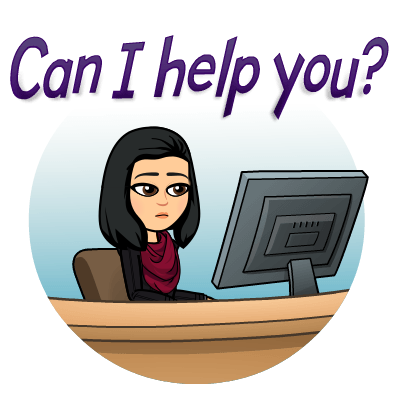 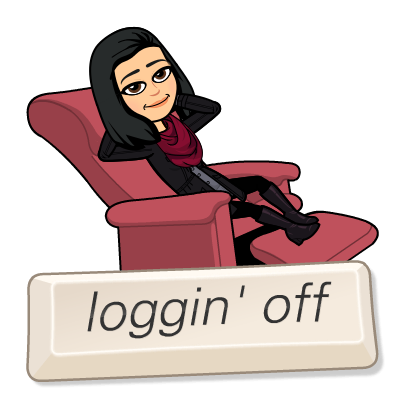 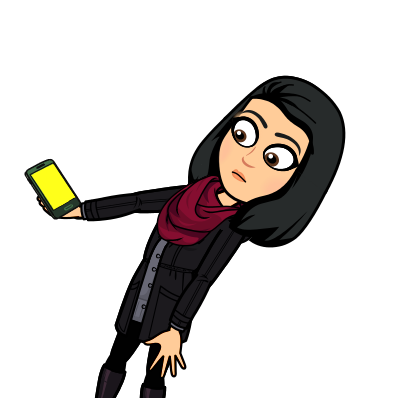 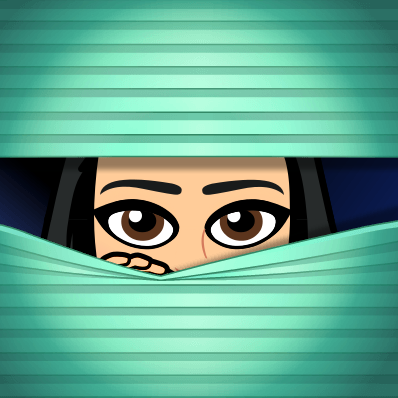 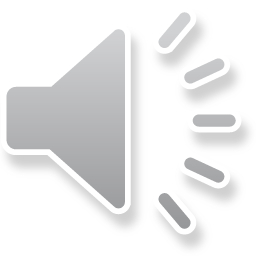 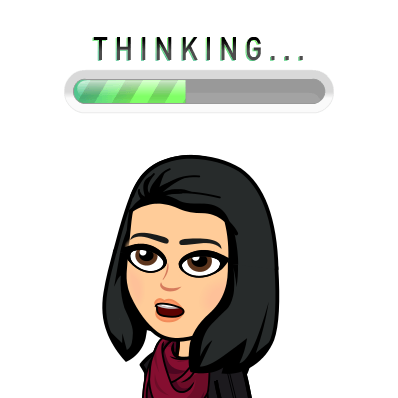 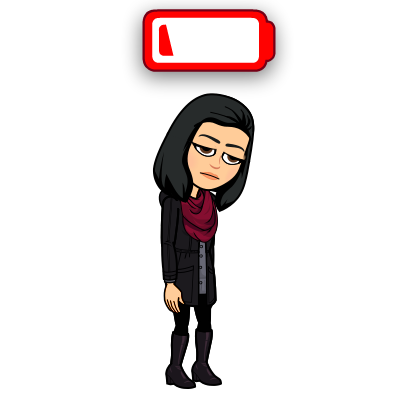 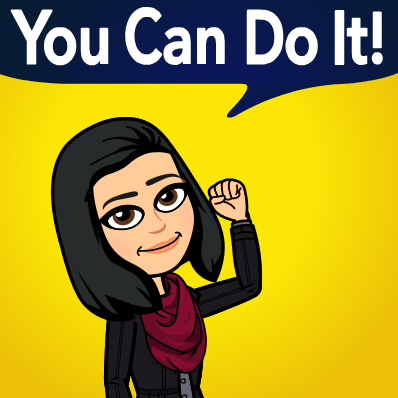 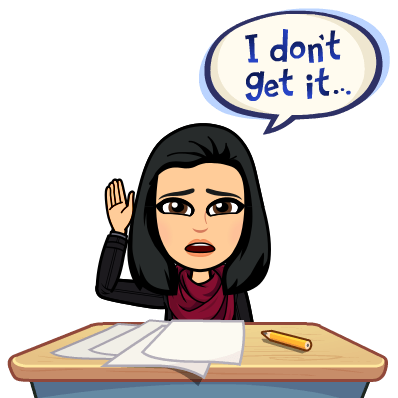 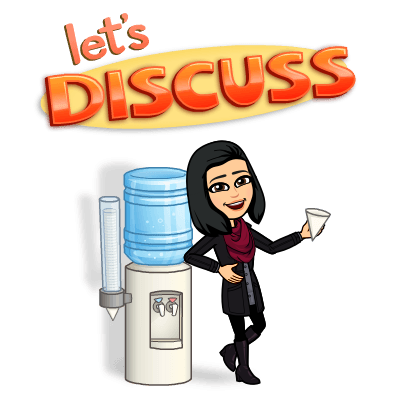 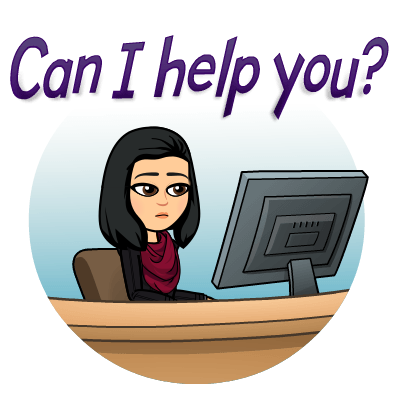 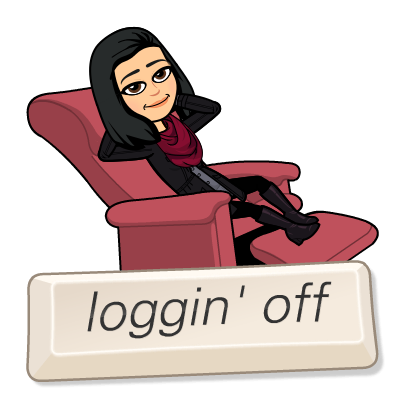 Forces
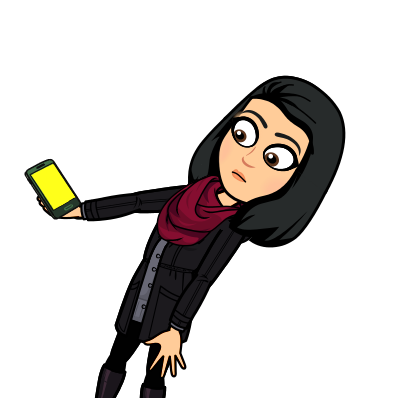 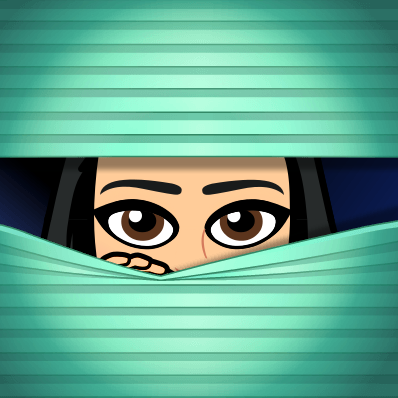 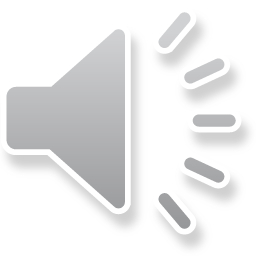 Conclusion
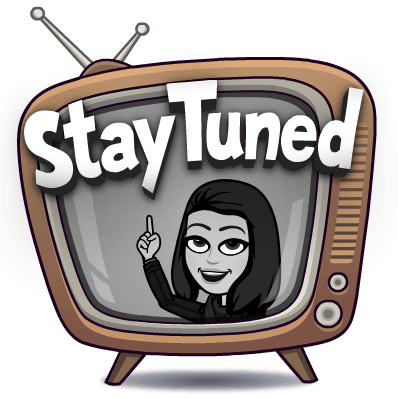 Not the end of my TBIC journey…